Формирование
 информационно-коммуникативных компетенций 
на уроках географии .
Школа информатизации.
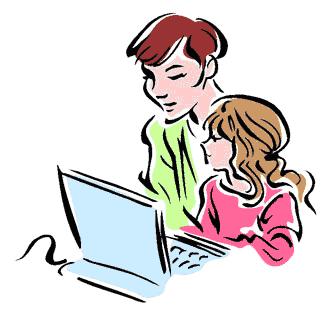 Школа информатизации
Школа информатизации – это образовательное учреждение, обеспеченное информационной средой (ИС) квалифицированными кадрами, сервисами, материальными условиями (помещения,  оборудование, телекоммуникационные каналы и др.) и нормативной базой.
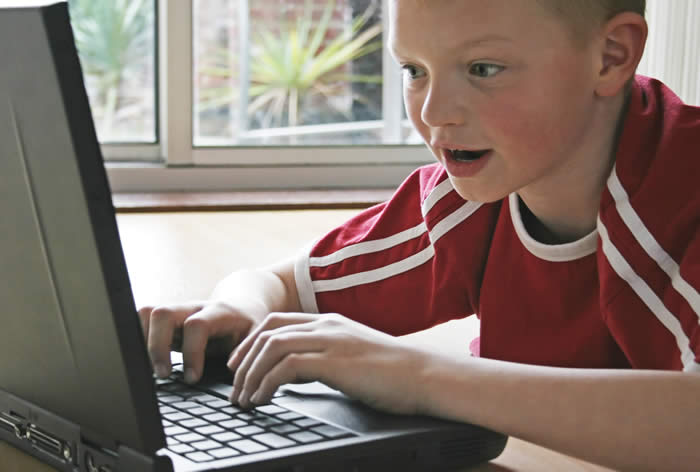 Возможность для изучения и преподавания любого курса
Планирование образовательного процесса
Прозрачность образовательного процесса для родителей и общества
Фиксация в ИС  результатов деятельности учителей и учащихся
Функции
Школы и
информатизации
Делопроизводство и коммуникация между участниками образовательного процесса в ИС
Управление образовательным процессом с привлечением всех его участников
Востребовательность
новой формы обучения
Заметно растет количество учащихся старших классов, желающих изучать предмет школьной программы в системе экстерната.
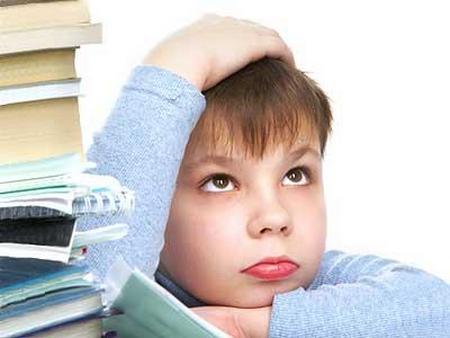 Необходима такая форма обучения для детей-инвалидов и других категорий учащихся, не имеющих возможности обучаться в очной форме
Дистанционная форма обучения выступает серьезным конкурентом репетиторства при поступлении в высшие учебные заведения
Нехватка квалифицированных учителей по ряду учебных предметов не только в сельских, но и в городских школах
Необходимость в дистанционной форме обучения для школьников в период эпидемий, стихийных бедствий, когда нет возможности или опасно посещать школу
Полезна дистанционная форма обучения для системы профильного обучения.
Возможность учащимся ликвидировать пробелы в знаниях или наоборот углубить свои знания
Курс ИКТ - поддержки в едином информационном 
пространстве в среде Moodle по географии 10-11 класс
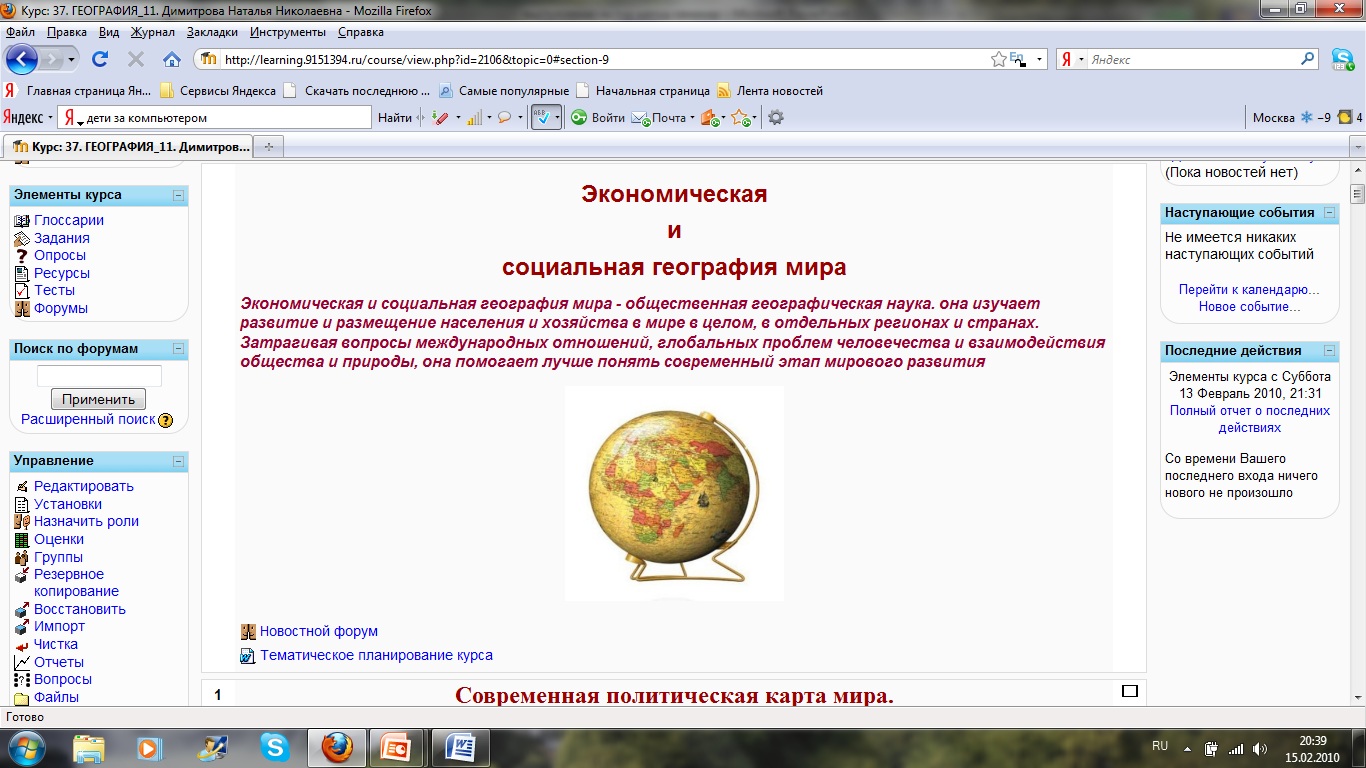 Курс ИКТ - поддержки в едином информационном 
пространстве в среде Moodle по географии 9 класс
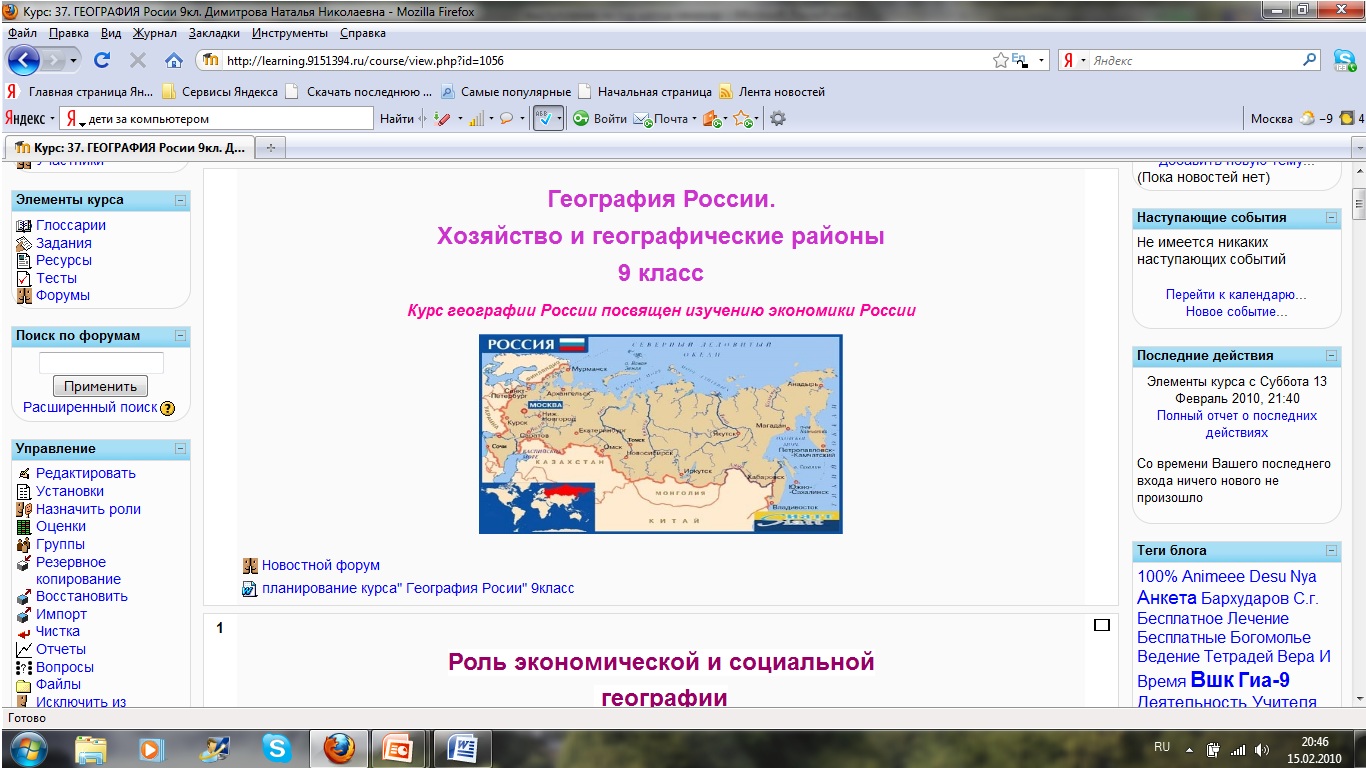 Курс ИКТ - поддержки в едином информационном 
пространстве в среде Moodle по географии 8 класс
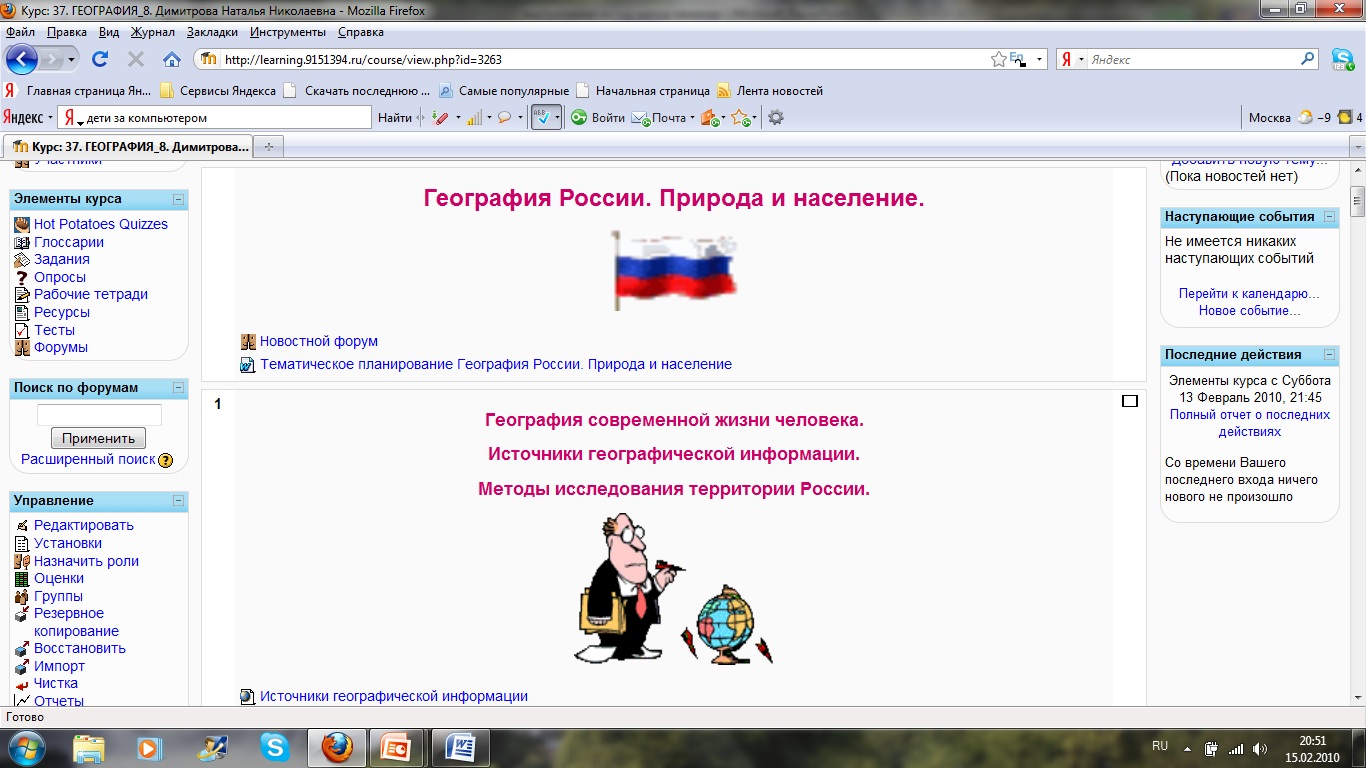 Курс ИКТ - поддержки в едином информационном 
пространстве в среде Moodle по географии 6 класс
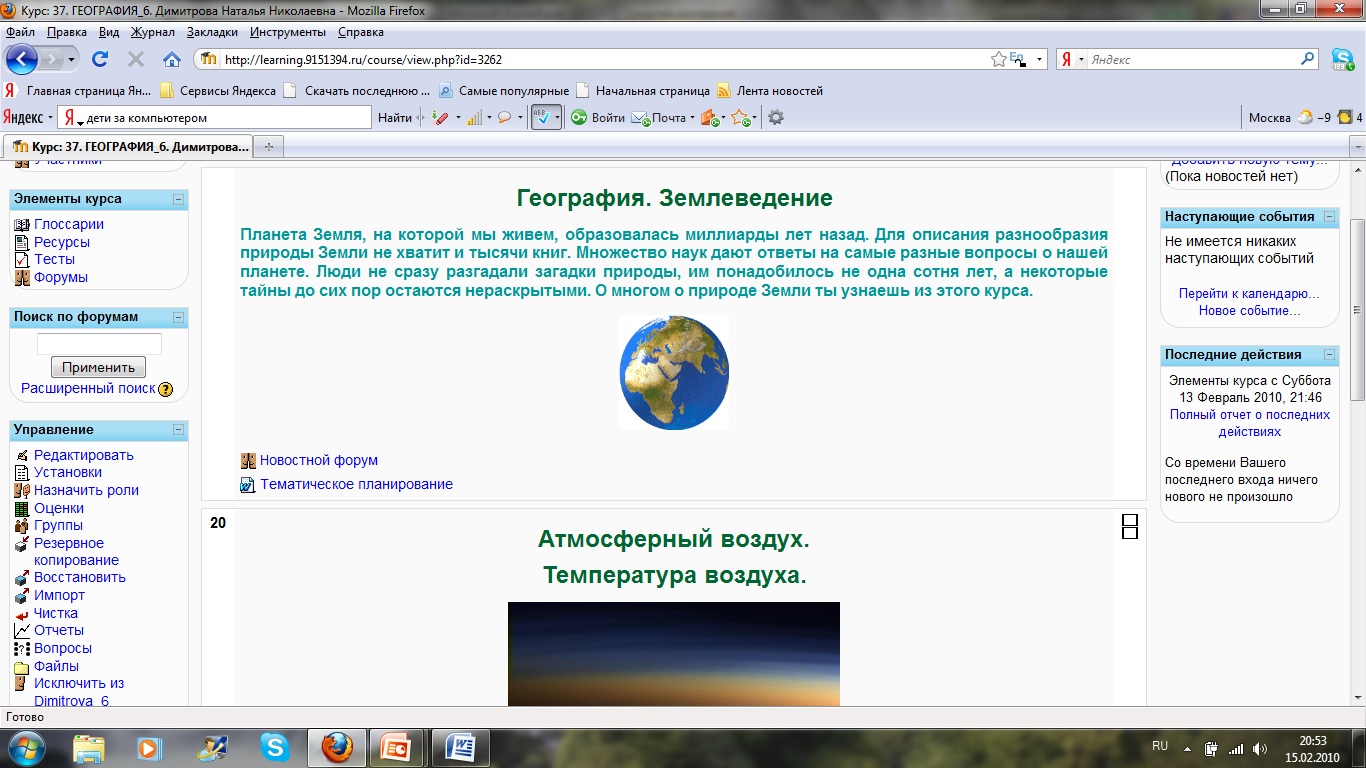